27. El Placer De Mi Alma
1. ¿Quién podrá con su presencia
Impartirme bendición?
Sólo Cristo y su clemencia 
Pueden dar consolación.

Coro:
Sólo Cristo satisface
Mi transido corazón;
Es el Lirio de los Valles 
Y la Rosa de Sarón.
2. Su amor no se limita,
Es su gracia sin igual;
Su merced es infinita,
Más profunda que mi mal.

Coro:
Sólo Cristo satisface
Mi transido corazón;
Es el Lirio de los Valles 
Y la Rosa de Sarón.
3. Redención sublime y santa,
Imposible de explicar;
Que su sangre sacrosanta
Mi alma pudo rescatar. 

Coro:
Sólo Cristo satisface
Mi transido corazón;
Es el Lirio de los Valles 
Y la Rosa de Sarón.
4. Cristo suple en abundancia
Toda mi necesidad;
Ser de Él, es mi ganancia,
Inefable es su bondad. 

Coro:
Sólo Cristo satisface
Mi transido corazón;
Es el Lirio de los Valles 
Y la Rosa de Sarón.
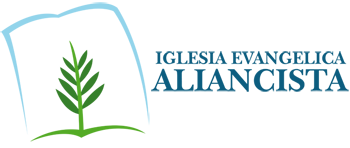